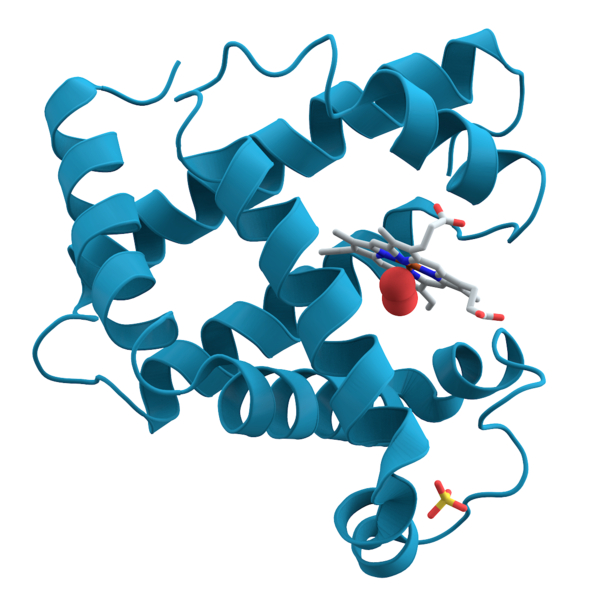 Genetics:RNA and Protein Synthesis
Review
Protein synthesis or creation is important for cellular function. 
Proteins are made of amino acids and our DNA provides the instructions for assembling amino acids in the proper order
The nucleus holds the key for protein synthesis.
Ribonucleic Acid (RNA)
Like DNA, RNA is a long molecule made up of smaller units called nucleotides
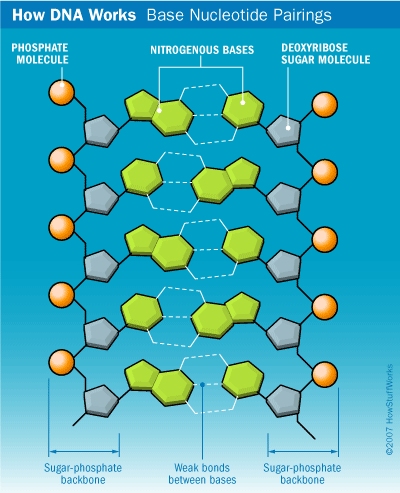 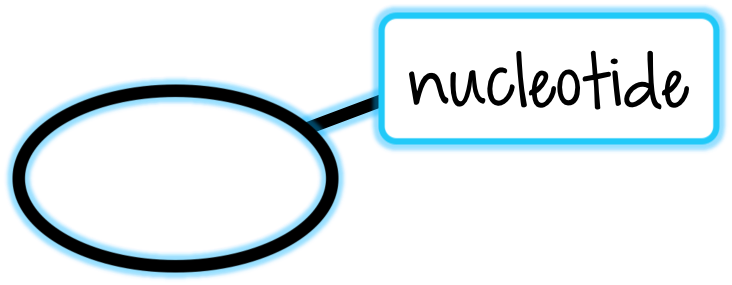 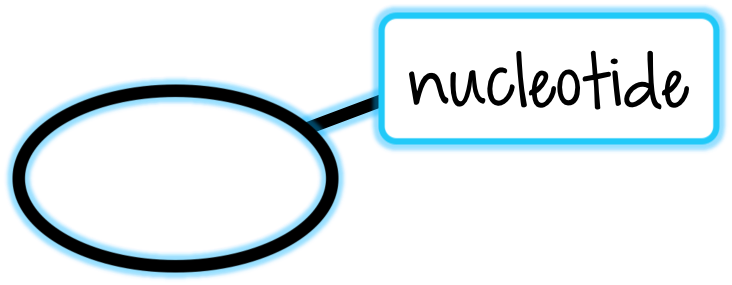 [Speaker Notes: Pictured: DNA molecule showing nucleotide monomers]
Ribonucleic Acid (RNA)
There are three main differences between RNA and DNA:
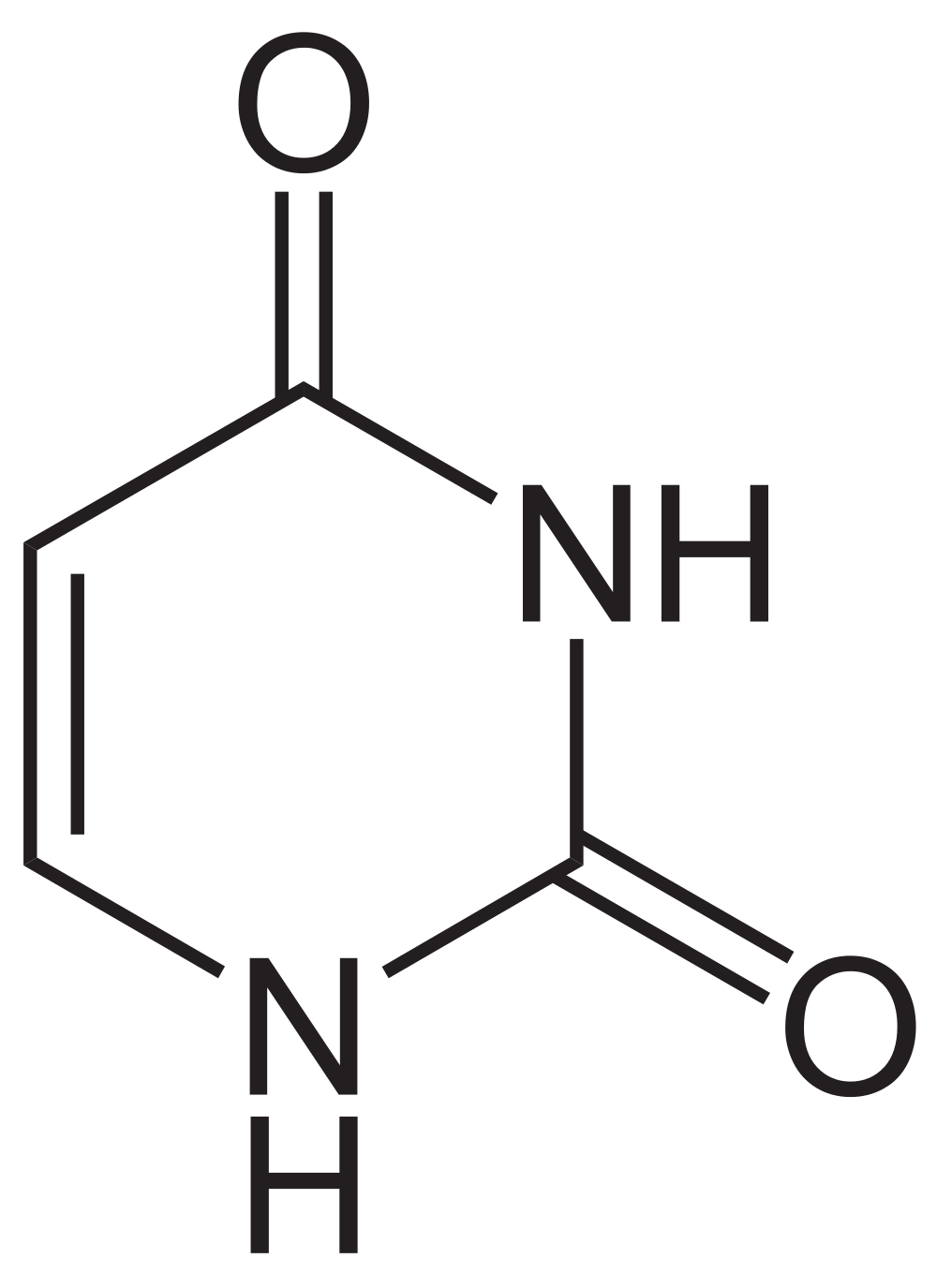 The 5-carbon sugar in RNA is ribose
RNA is generally single-stranded
RNA contains uracil in place of thymine
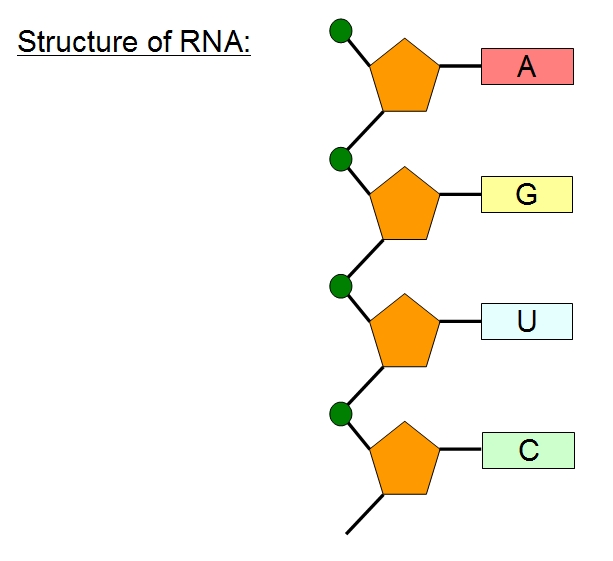 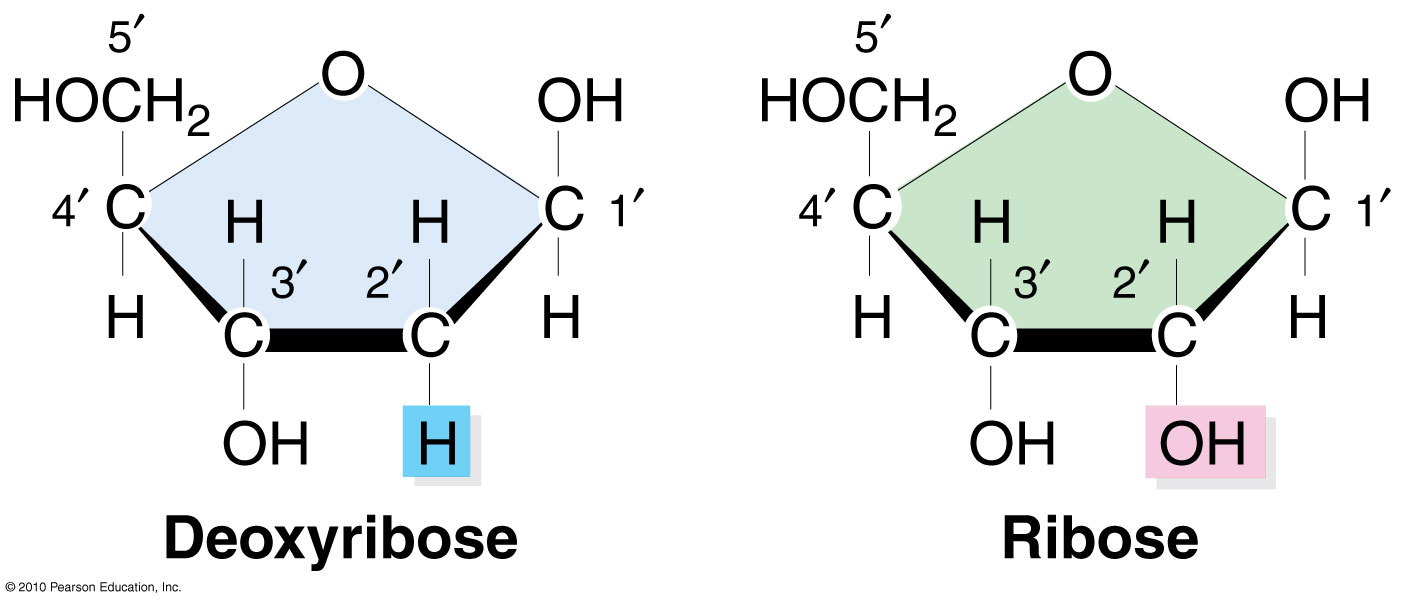 [Speaker Notes: Pictured: uracil nitrogenous base, single-strand RNA, ribose sugar]
Ribonucleic Acid (RNA)
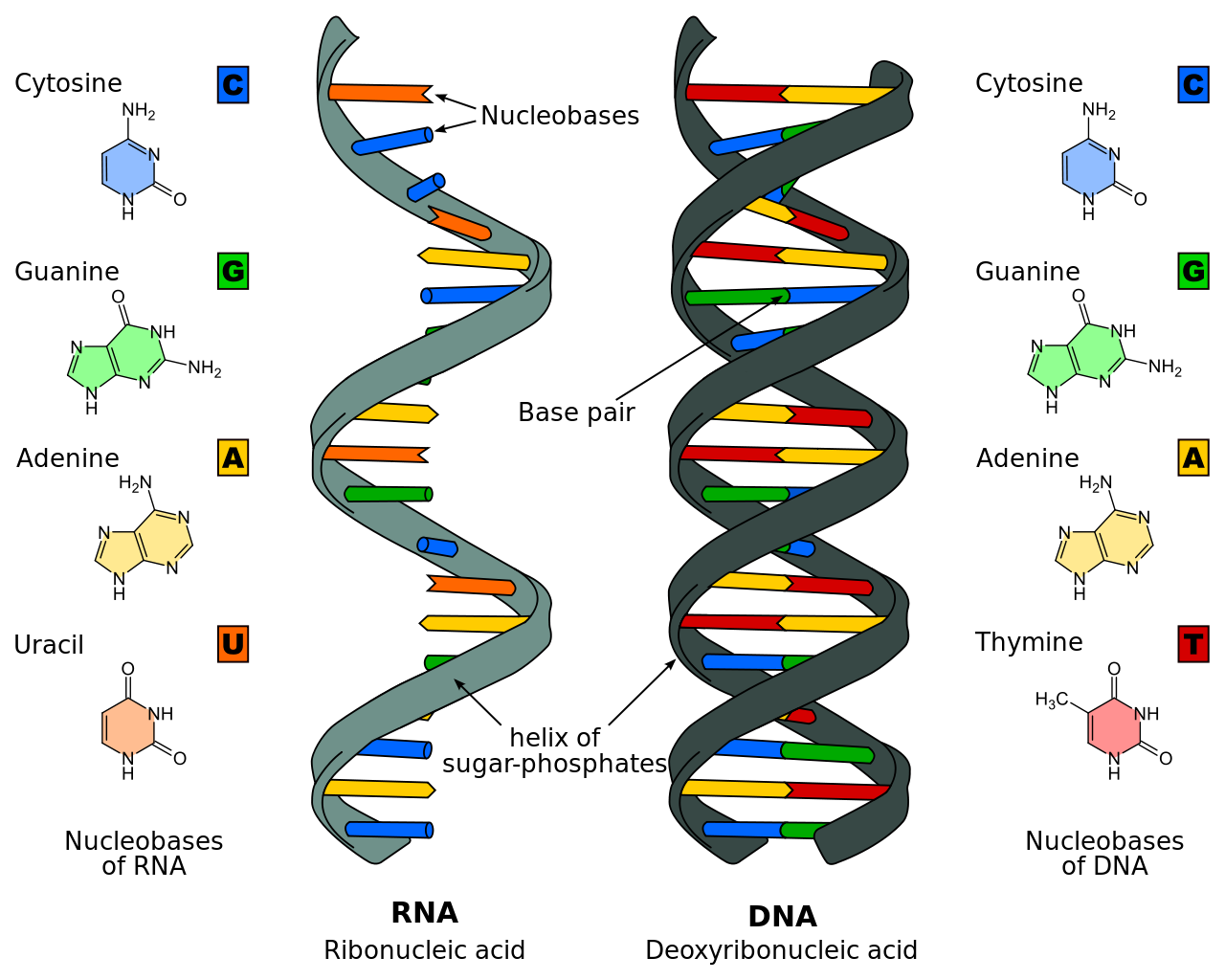 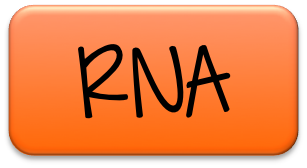 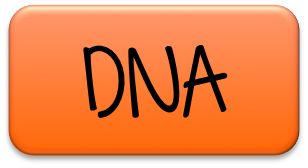 [Speaker Notes: Pictured: comparison of DNA and RNA molecules]
mRNA
In the cell’s nucleus, DNA is used as a template and copied to create messenger RNA (mRNA) during a process called transcription
mRNA is made of ribose instead of deoxyribose, is a single strand, and the nucleotide base Thymine is replaced with Uracil.
Types of RNA
Messenger RNA (mRNA)- RNA molecules that carry copies of instructions for assembling amino acids into proteins
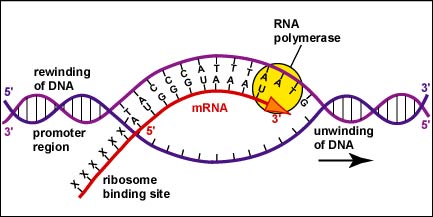 [Speaker Notes: Pictured: mRNA strand (in red) being made from a DNA template strand]
rRNA
Ribosomal RNA or rRNA is made up of a group of proteins which form ribosomes. 
During translation, the ribosome reads three mRNA nucleotides at a time with each nucleotide triplet (codon) calling for a specific amino acid.
Types of RNA
Ribosomal RNA (rRNA)- RNA on ribosomes where amino acids are assembled into proteins
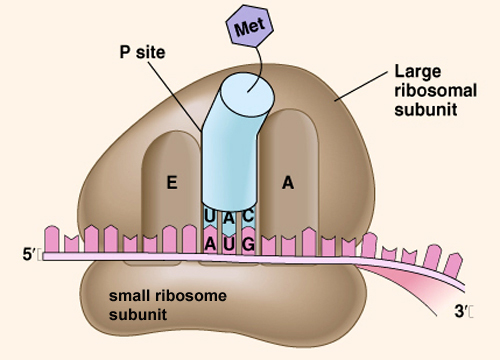 [Speaker Notes: Pictured: ribosome with small and large subunits]
tRNA
That’s where Transfer RNA or tRNA comes in. As the ribosome reads the nucleotide triplet (codon) of mRNA, a specific tRNA molecule matches up with the sequence and carries with it a specific amino acid. 
The amino acid then binds to the growing amino acid (polypeptide) chain until the mRNA message comes to a stop and a protein is created.
Amino Acids, Polypeptides, and Proteins
A polypeptide is a chain of amino acids

One or more polypeptides make up a protein
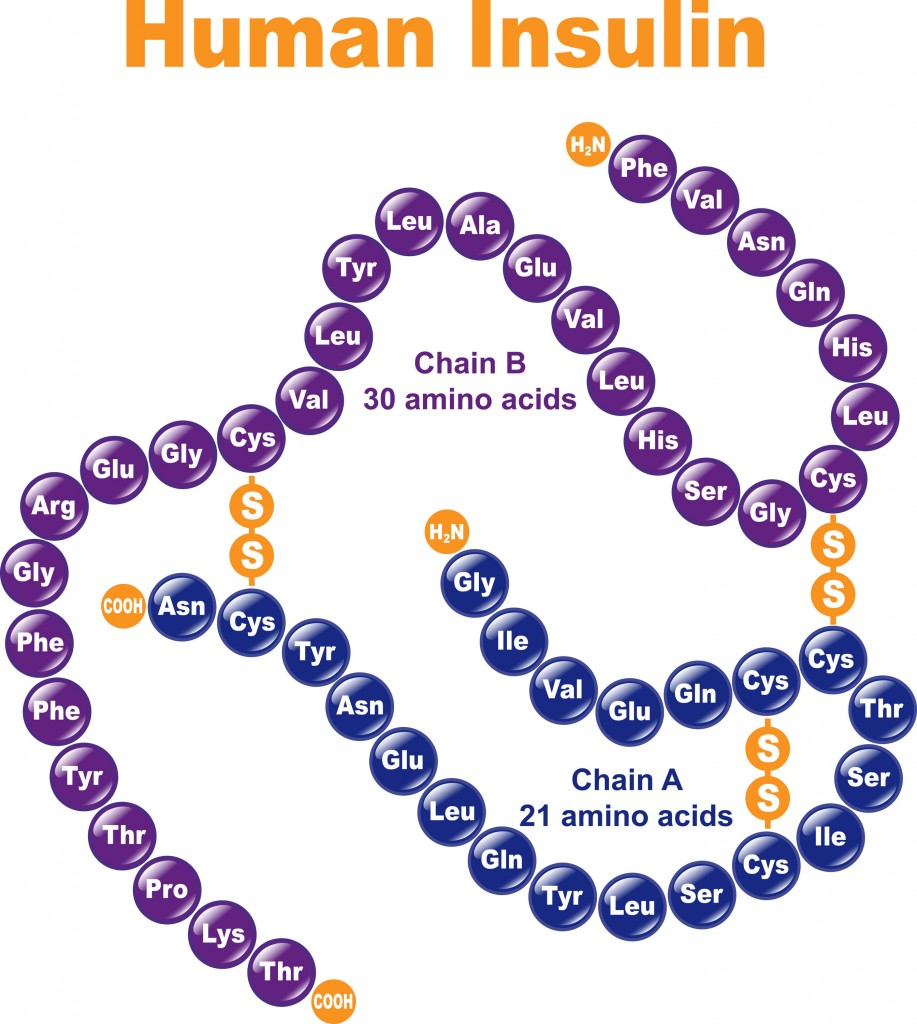 Types of RNA
Transfer RNA (tRNA)- RNA molecules that transfer each amino acid to the ribosome for protein assembly
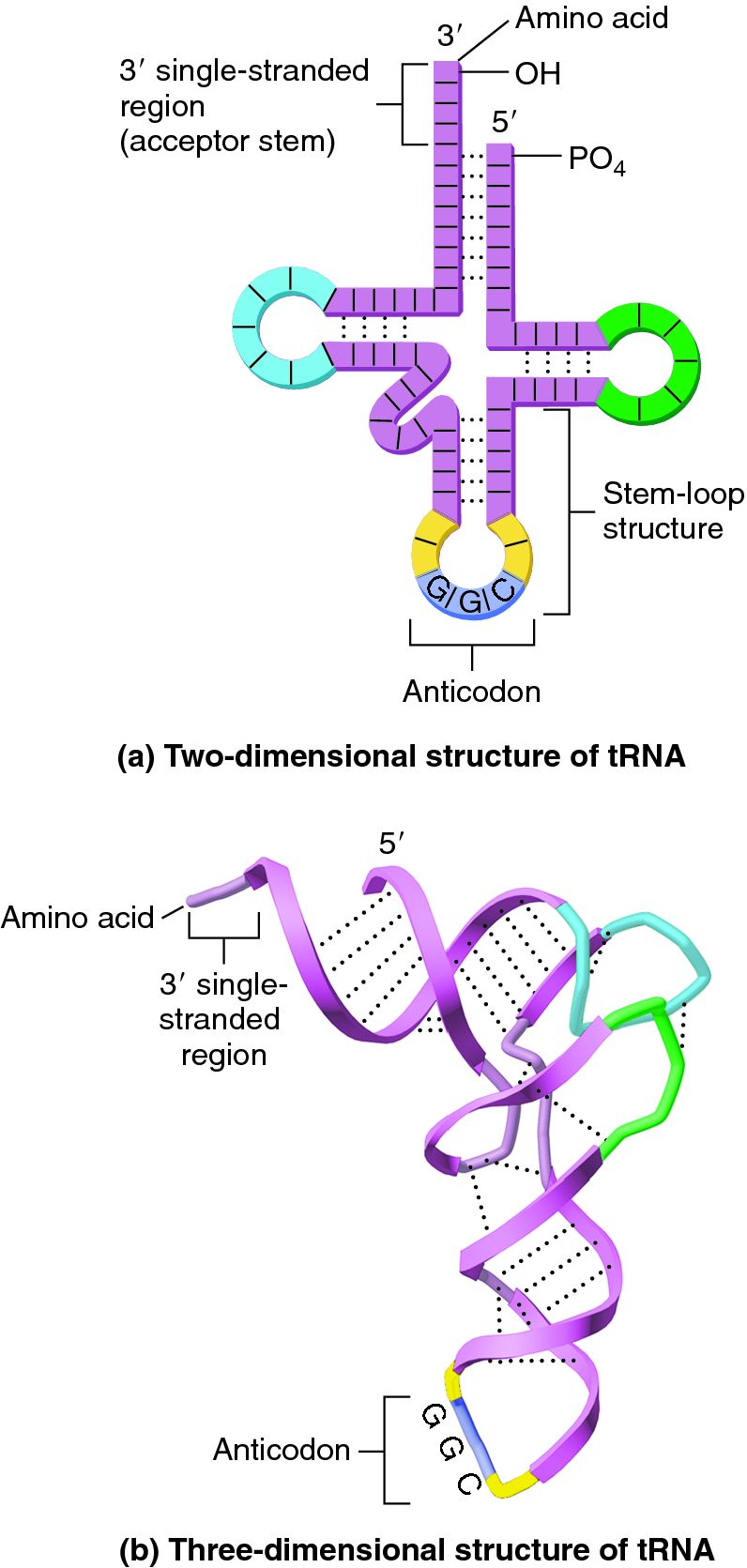 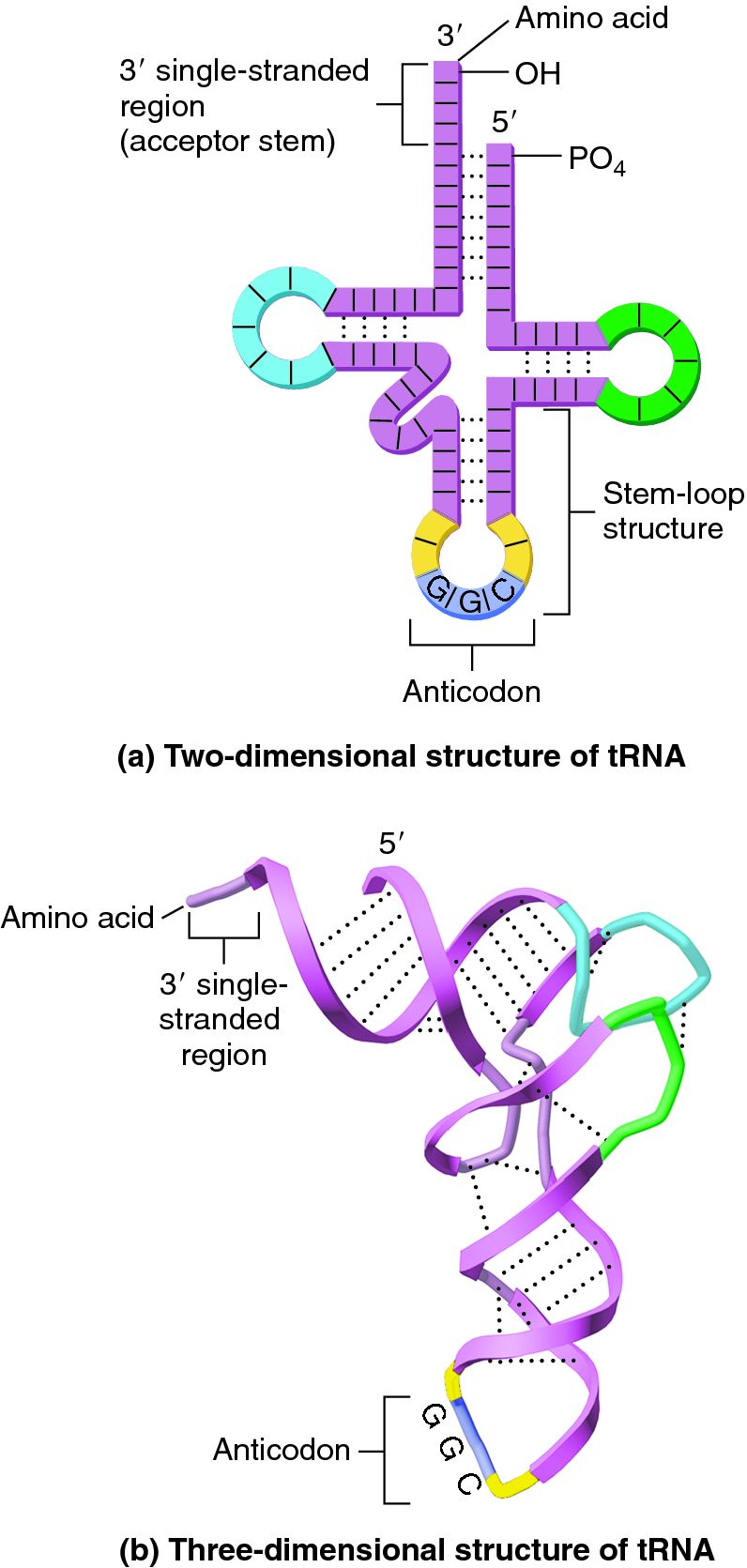 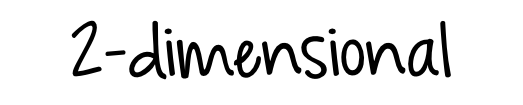 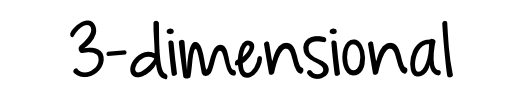 [Speaker Notes: Pictured: a two-dimensional and three-dimensional diagram of tRNA structure]
From DNA to Protein
Proteins are synthesized (made) through a two-step process:

Transcription  DNA is transcribed into
                           mRNA
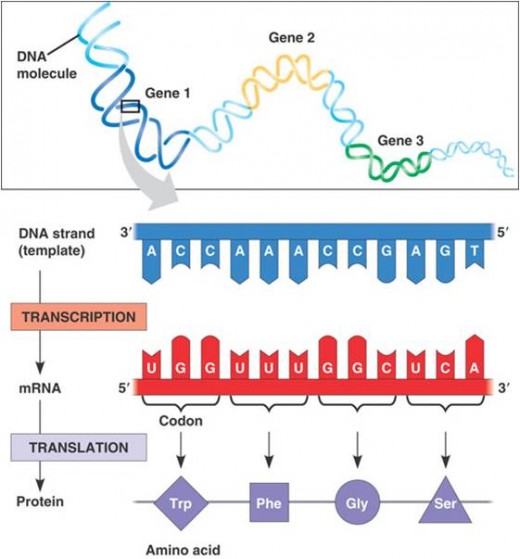 DNA
mRNA
From DNA to Protein
Translation  mRNA is decoded to make
                        proteins
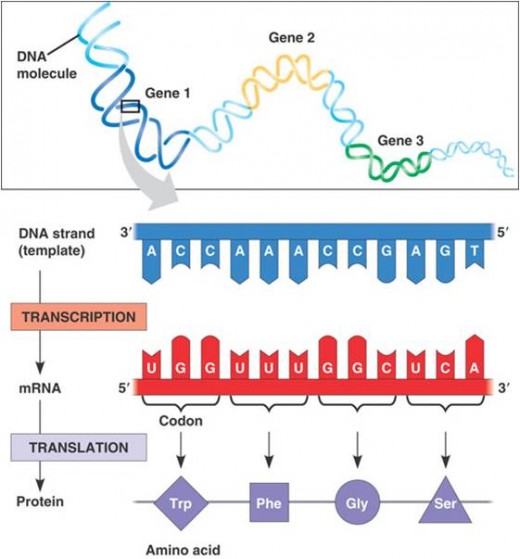 mRNA
amino acids
Protein Synthesis Summary
DNA         RNA        Protein

      Transcription        Translation

         (nucleus)          (cytoplasm)
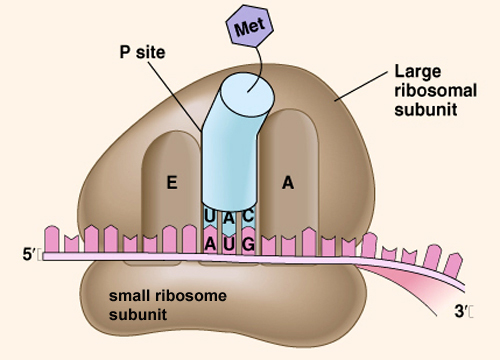 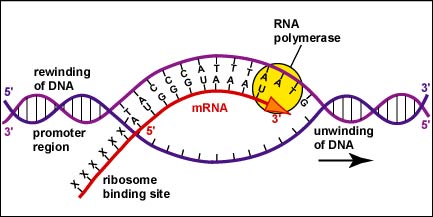 [Speaker Notes: Transcription takes place in the nucleus.  Translation takes place in the cytoplasm at ribosomes.]
Protein Synthesis Summary
1
2
3
DNA          RNA          Protein
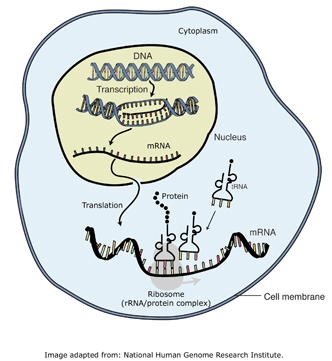 1
2
3
[Speaker Notes: Diagram labeling DNA, RNA, and Protein.  DNA is transcribed into mRNA in the nucleus.  mRNA is decoded and amino acids are assembled in the cytoplasm at the ribosomes.]
Transcription
DNA  RNA
DNA is transcribed into mRNA

Transcription occurs in the nucleus
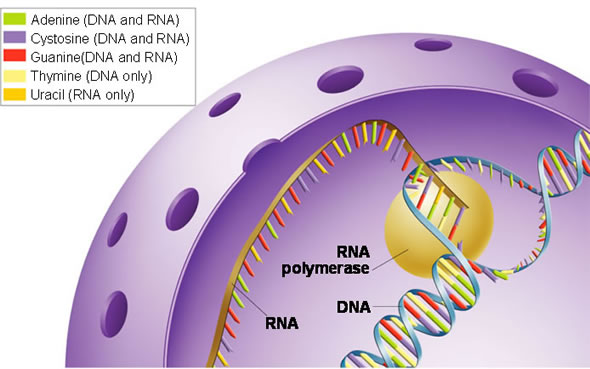 [Speaker Notes: Pictured: mRNA strand being made from a DNA template strand in the nucleus.]
Transcription
DNA  RNA
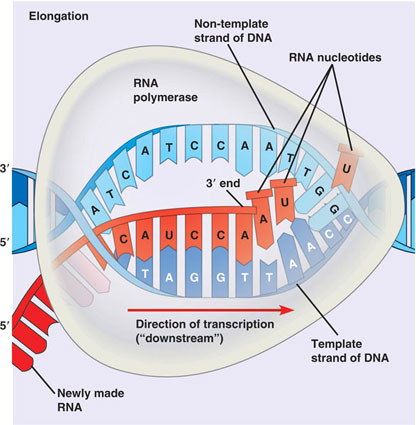 Process is similar to DNA replication 

Uracil replaces thymine:
adenine-uracil base pairing
[Speaker Notes: Pictured: mRNA strand being made from a DNA template strand.]
Transcription
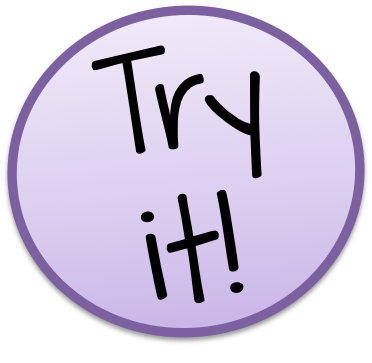 Transcribe the following DNA sequence into mRNA:

  T  A G
Transcription
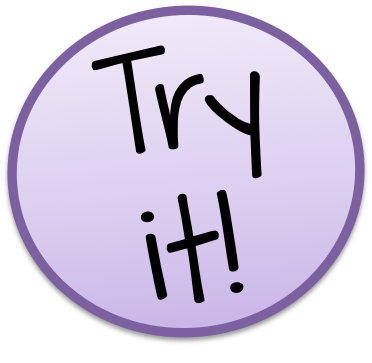 Transcribe the following DNA sequence into mRNA:

  T  A G
 A U C
Remember: uracil replaces thymine in mRNA
Transcription
DNA strands are separated by RNA polymerase
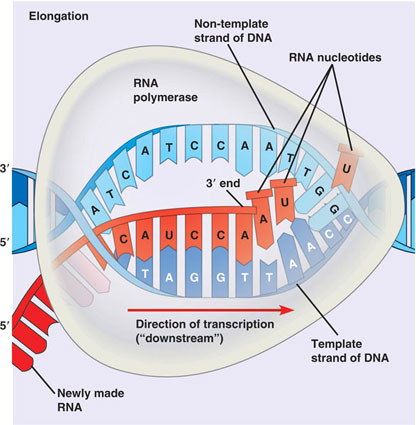 RNA polymerase uses one strand of DNA as a template to assemble nucleotides into a strand of mRNA
Transcription
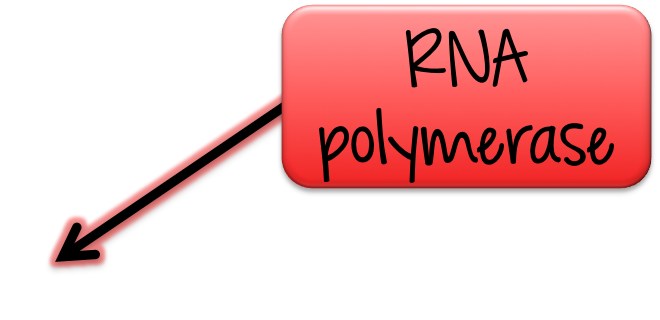 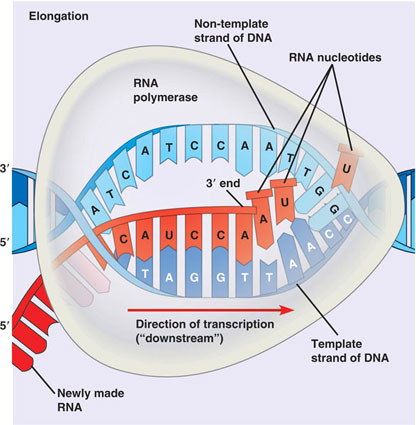 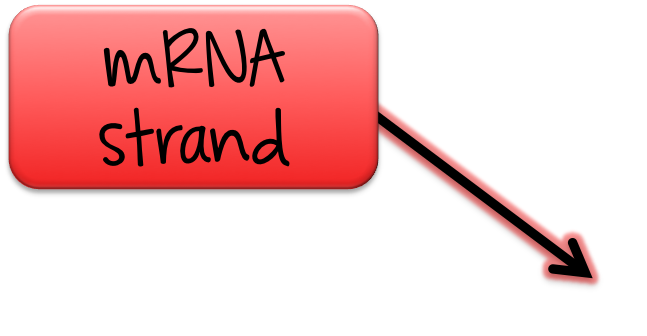 Transcription
RNA edits the molecule
The mRNA strand is released into the cytoplasm
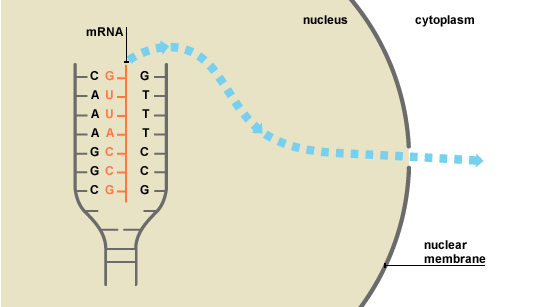 [Speaker Notes: Pictured: mRNA being released into the cytoplasm]
Translation
RNA  Protein
mRNA is decoded to produce proteins

Translation occurs in the cytoplasm
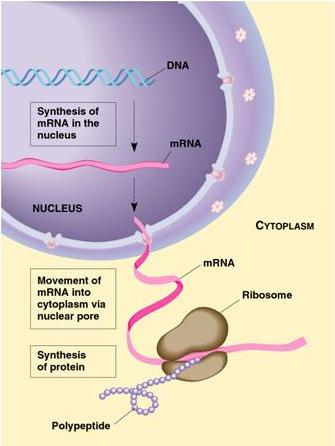 [Speaker Notes: After transcription, mRNA leaves the nucleus and goes to a ribosome in the cytoplasm for translation (to be decoded).]
Translation
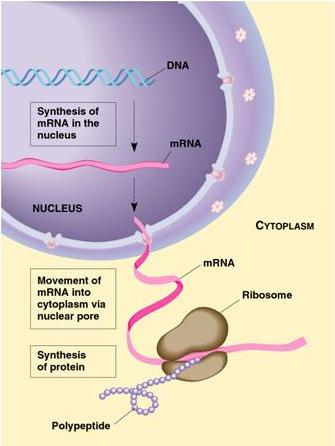 mRNA strand attaches to a ribosome in the cytoplasm
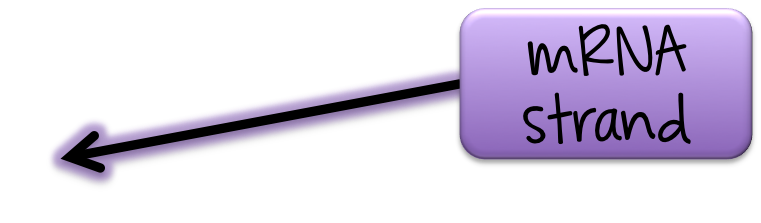 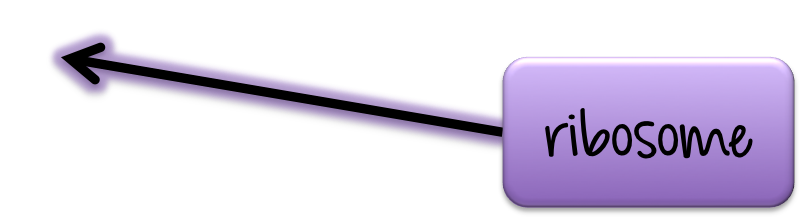 Translation
mRNA is read three base letters at a time- called a codon
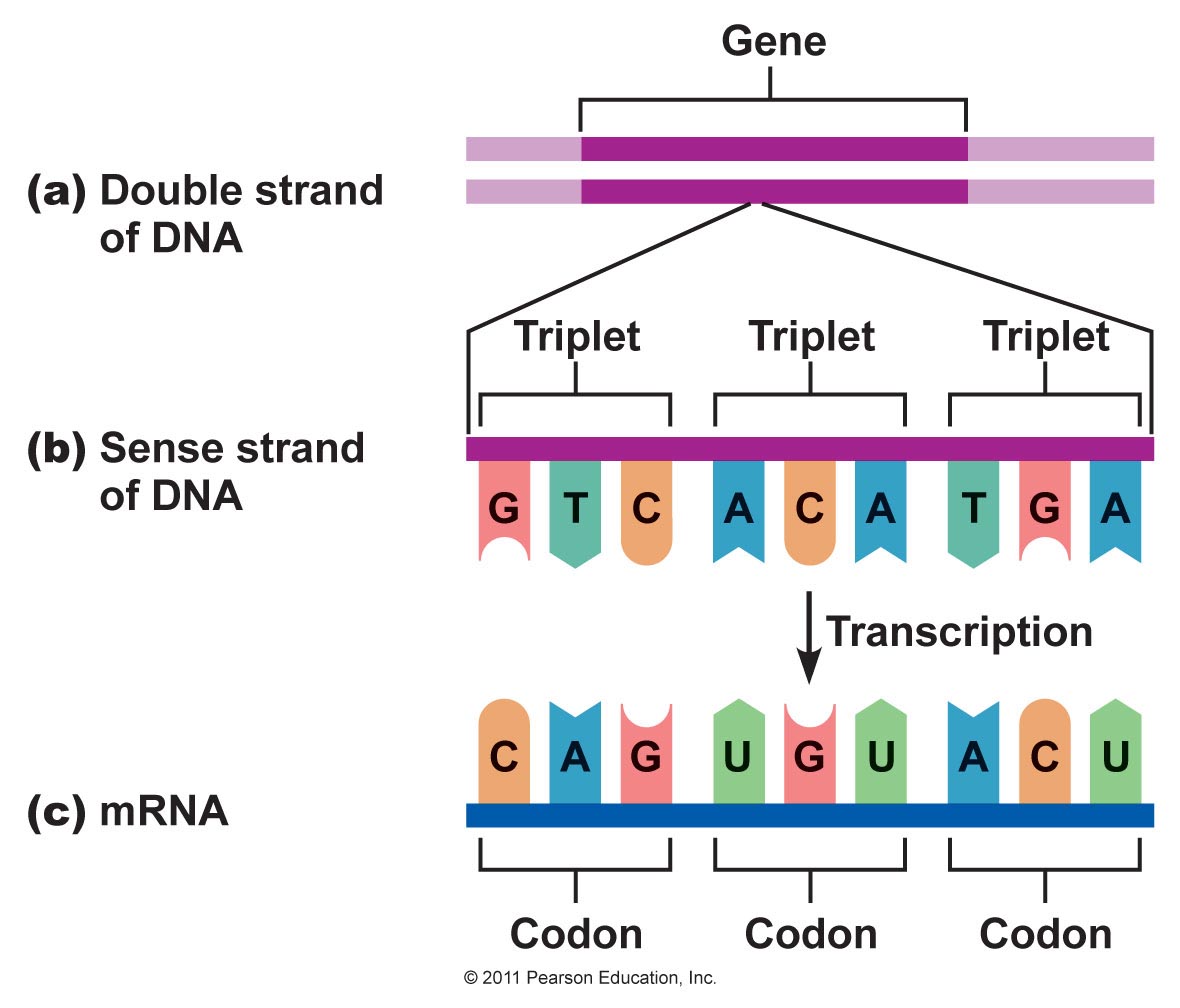 Translation
tRNA brings a complementary amino acid and pairs its anticodon with the mRNA codon
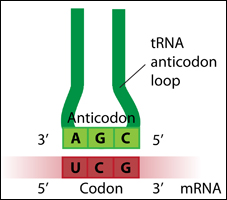 Translation
The ribosome forms a peptide bond between amino acids and releases the tRNA molecule
1
2
1
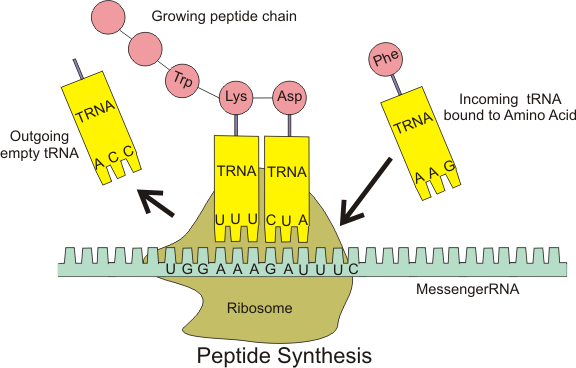 2
Translation
The polypeptide chain continues to grow until the ribosome reaches a “stop” codon in which the chain and mRNA are released
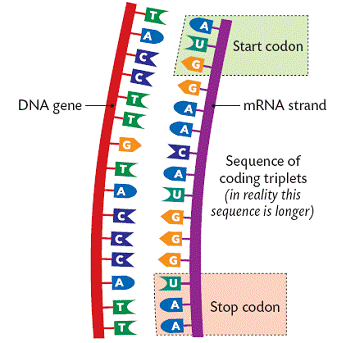 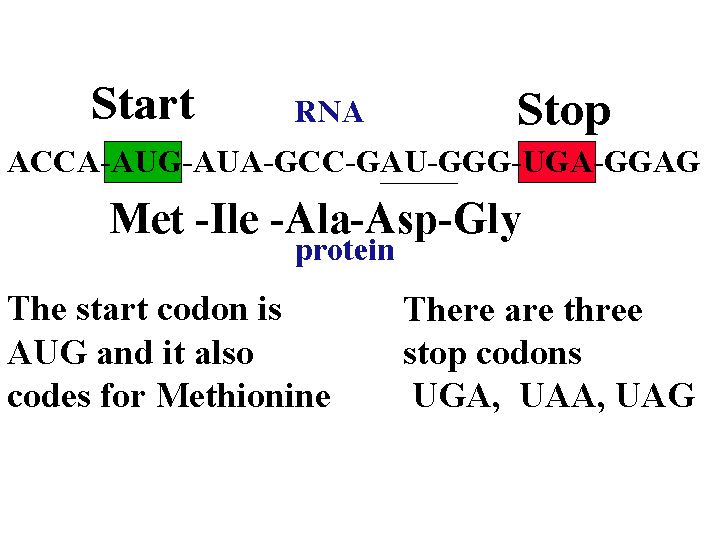 The Genetic Code
The “language” that cells use to make proteins from a DNA sequence
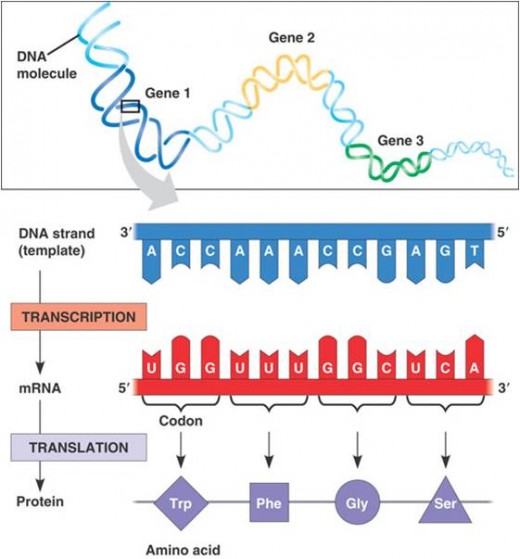 The Genetic Code
DNA is transcribed into mRNA

mRNA is read 3 base letters at a time

One mRNA codon codes for one specific amino acid

There are 20 different amino acids

Use an mRNA codon table to find the amino acid coded for by the codon
The Genetic Code
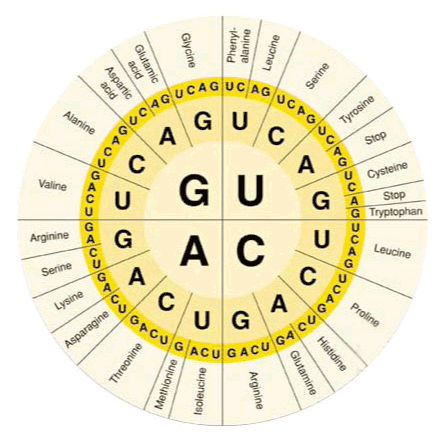 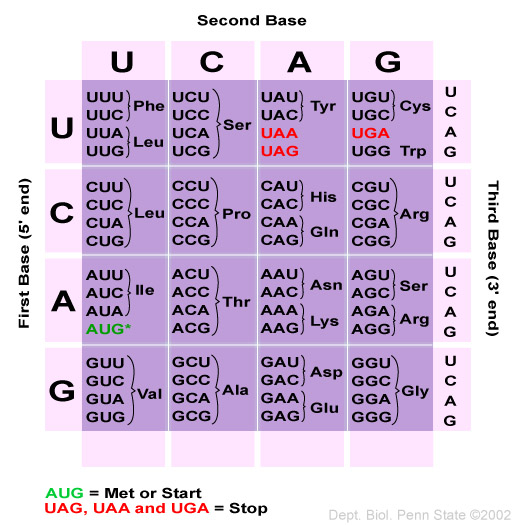 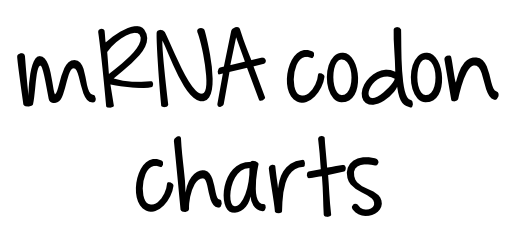 [Speaker Notes: Pictured: mRNA codon charts]
The Genetic Code
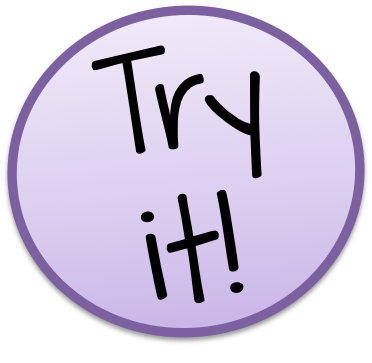 Find the amino acid coded for by the codon GCA
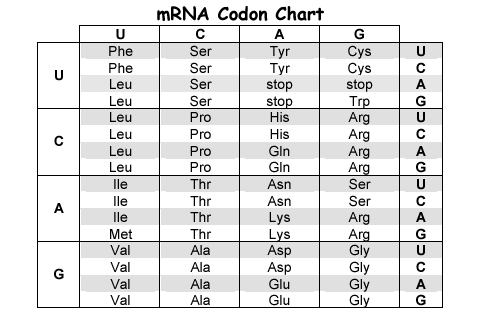 [Speaker Notes: Pictured: mRNA codon charts]
Codon: GCA
C (second base)
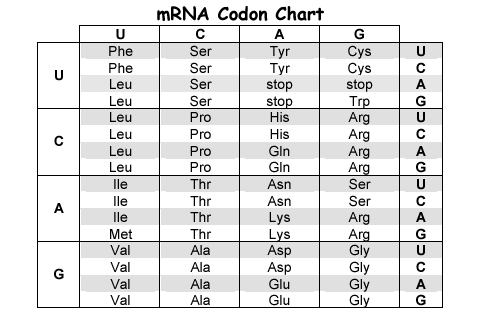 G 
(first 
base)
A 
(third 
base)
Find the bases on the 1st, 2nd, and 3rd columns
[Speaker Notes: Pictured: mRNA codon charts]
Codon: GCA
C (second base)
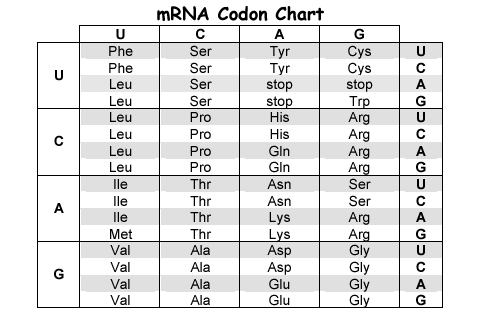 G 
(first 
base)
A 
(third 
base)
Find where the three points meet
[Speaker Notes: Pictured: mRNA codon charts]
Codon: GCA
C (second base)
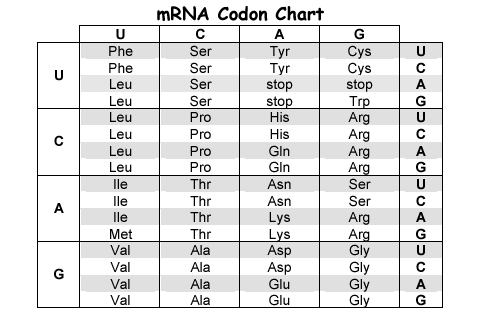 G 
(first 
base)
A 
(third 
base)
GCA codes for the amino acid Alanine
[Speaker Notes: Pictured: mRNA codon charts]
From DNA to Protein
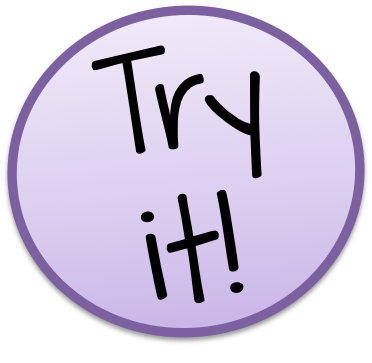 Transcribe and translate mRNA from a DNA sequence to an amino acid
mRNA Codon Table
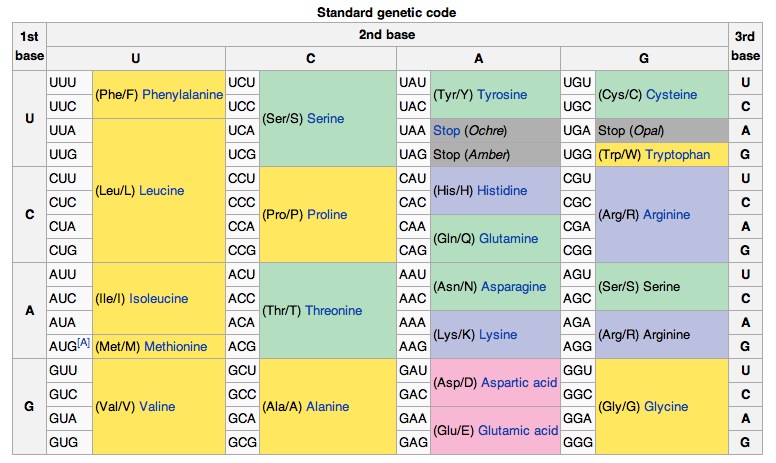 [Speaker Notes: Pictured: mRNA codon chart]
From DNA to Protein
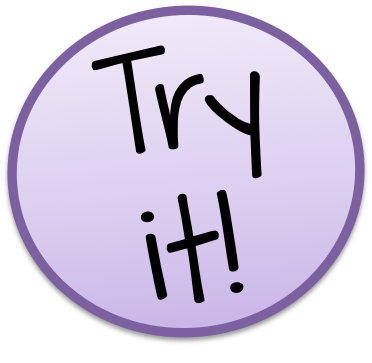 Transcribe and translate mRNA from a DNA sequence to an amino acid